KOMPUTER APLIKASI IT II
PHP dan Dreamweaver
Angky Febriansyah SE.,MM.
Kontak : 
Email 		: angky@email.unikom.ac.id
Handphone 	: 085222249923
SILABUS PERKULIAHAN
Pengantar PHP
Elemen Dasar PHP
- Tipe Data		- Operator
- Variabel
Pernyataan Kontrol
Array
Fungsi
Merancang Web menggunakan Dreamweaver
Penilaian
Bobot Penilaian : Kehadiran (10%) + Tugas/Quiz (30%) + UTS (30%) + UAS (30%)
Nilai Akhir : 







Kehadiran Minimal 80% (Maksimal 3x tidak masuk)
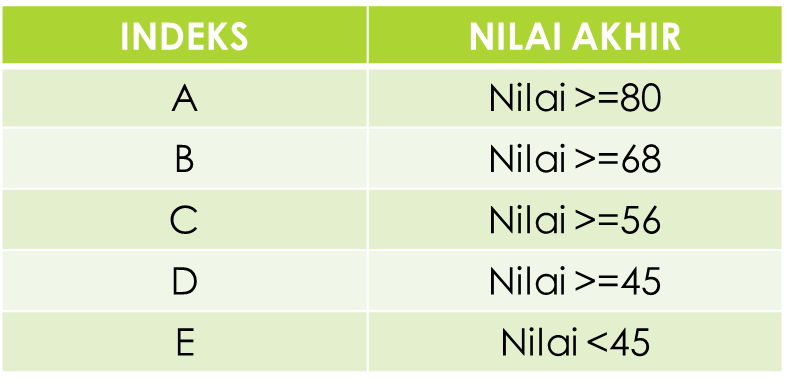 Pengantar php
APA ITU PHP ???
PHP di kembangkan pada tahun 1995 oleh Rasmus Lerdorf, dan sekarang dikelola oleh The PHP Group. Situs resmi PHP beralamat di http://www.php.net.
Pada awalnya PHP merupakan singkatan dari PERSONAL HOME PAGE. Saat ini PHP merupakan singkatan dari PHP Hypertext Preprocessor. Ia merupakan bahasa berbentuk skrip yang ditempatkan dalam server dan diproses di server. Hasilnyalah yang dikirimkan ke klien, tempat pemakai menggunakan browser.
Konsep Kerja PHP
SKEMA HTML
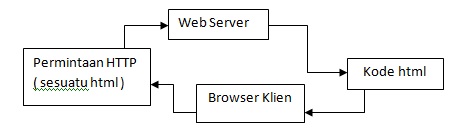 Konsep Kerja PHP
SKEMA PHP
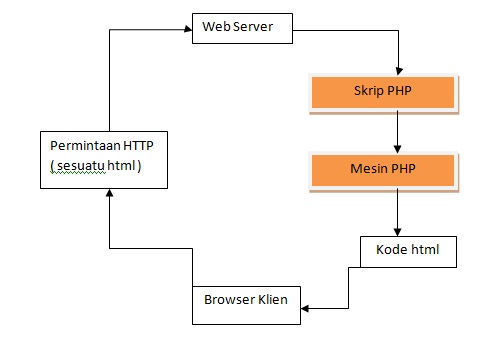 Membuat program php pertama
Setelah web server diintegrasikan dengan PHP, kita bisa memulai memprogram dengan PHP dan kemudian mengujinya. Untuk membuat program PHP, kita bisa menggunakan editor teks apa saja. Misalnya menggunakan Notepad jika menggunakan OS Windows. Dalam mata kuliah kali ini kita akan menggunakan ultra edit untuk menuliskan skrip PHP. 

Adapun web server yang digunakan adalah apache,
Menjalankan apache
Untuk menjalankan apache kita bisa dengan mudah meng-klik start – all programs – Apache Friends – Xampp – Xampp Control Panel

Kemudian untuk men-test apakah apache sudah berjalan sebagai mana mestinya, maka kita buka internet explorer / Mozilla . Setelah itu pada address kita tuliskan http://localhost atau http://127.0.0.1

Untuk file-file PHP yang kita buat, bisa disimpan dalam directory “d:\xampp\htdocs\”. Untuk men-test apakah PHP sudah berjalan sebagaimana mestinya kita cukup mengetikkan misal http://localhost/phpinfo.php pada address bar.
LATIHAN 1
<HTML>
<HEAD>
<TITLE>Latihan Pertama</TITLE>
</HEAD>
<BODY>
Selamat Belajar PHP.<BR>
<?php
  print (“Hello World”);
?>
</BODY>
</HTML>
Setelah selesai simpan di dalam directory “C:\xampp\htdocs. 
Dengan nama file Latihan1.php
Penjelasan Skrip Program
print() merupakan fungsi untuk mengoutput data. Apa saja yang dituliskan oleh print() akan ditampilkan pada browser. print() merupakan salah satu fungsi yang terdapat dalam PHP untuk menampilkan data, biasanya dimodifikasi dengan data yang dimasukkan, Dalam kasus ini anda menjalankan fungsi print() yang berisi sekumpulan karakter (Hello World) atau disebut String. String harus diapit oleh tanda ".

Setiap baris dari kode PHP selalu diakhiri dengan tanda titik koma " ; "
Cara memasukkan kode php ke dalam html
Metode Standar (XML Style) PHP
Metode ini disebut XML Style karena didasarkan pada aturan penulisan (syntax) eXtensible Markup Language (XML). XML adalah bahasa markup yang menjadi dasar dari xHTML (versi HTML yang memiliki aturan lebih ketat). Metode penginputan PHP inilah yang paling disarankan dan paling banyak digunakan. Untuk masuk kedalam mode PHP, kita menggunakan kombinasi <?php sebagai tag pembuka dan tag ?> sebagai tag penutup.
Contoh :
<?php 
     echo "Hello, world"; 
?>
Cara memasukkan kode php ke dalam html
Metode tag singkat (SGML Style) PHP
Metode ini disebut juga dengan SGML Style, karena mirip dengan Standard Generalized Markup Language (SGML). SGML adalah sebuah format standar bahasa markup yang merupakan asal dari HTML. Disebut tag singkat (PHP Short tag) karena tag ini lebih singkat dari metode XML. Yakni hanya menggunakan tag <? Sebagai pembuka mode PHP, dan tag ?> sebagai tag penutup.
Contoh :
<?
   echo "Hello, world";
?>
Cara memasukkan kode php ke dalam html
Metode ASP (ASP Style) PHP
Metode ini disebut metode ASP, karena mirip dengan cara menginputkan kode ASP ke halaman HTML. ASP (Active Server Pages) adalah bahasa pemograman web yang dirilis oleh Microsoft sebagai bahasa saingan PHP.
Metode ASP menggunakan tag <% sebagai tag pembuka, dan tag %> sebagai tag penutup.
Contoh :
<%
   echo "Hello, world";
%>
Cara memasukkan kode php ke dalam html
Metode Script (Script Style) PHP
Metode terakhir yang bisa digunakan untuk masuk ke mode PHP adalah Metode Script. Disebut metode script, karena cara penulisannya mirip dengan bahasa script lain seperti JavaScript dan CSS. Metode Script menggunakan tag <script language=”php”> sebagai tag pembuka, dan tag </script> sebagai tag penutup.
Contoh : 
<script language="php">
    echo "Hello, world";
</script>
Cara memasukkan kode php ke dalam html
Metode PHP instan
Selain keempat metode diatas, terdapat satu lagi cara untuk masuk ke mode PHP. Terjemahan bebasnya saya sebut saja sebagai metode PHP instan, karena cara ini menggabungkan metode PHP SGML dan perintah echo dalam satu tag.
Tag pembuka untuk metode PHP instan ini adalah <?= dan tag ?> sebagai tag penutup.
Contoh : Saya Sedang Belajar PHP di <?= “Duniailkom.com” ?>
Metode instan ini sering digunakan untuk masuk ke mode PHP secara cepat dan tidak memerlukan kode yang panjang.
Contoh
<html>
<head>
<title>Belajar cara memasukkan kode PHP</title>
</head>
<body>
   <p>Kalimat ini dibuat menggunakan HTML saja </p>
   <?php 
      echo "<p>Kalimat ini dibuat menggunakan mode PHP style</p>"; 
   ?>
   <? 
      echo "<p>Kalimat ini dibuat menggunakan mode SMGL style </p>"; 
   ?>
<%
      echo "<p>Kalimat ini dibuat menggunakan mode ASP Style </p>"; 
   %>
   <script language="php">
      echo "<p>Kalimat ini dibuat menggunakan mode Script Style </p>"; 
   </script>
   <?=" <p>Kalimat ini dibuat menggunakan mode Instan style </p>"; ?>
</body>
</html>
Komentar
Komentar merupakan bagian program yang tidak akan dieksekusi. Fungsi dari komentar ini adalah sebagai dokumentasi program atau berupa penjelasan dari program. PHP memberikan banyak pilihan untuk menuliskan komentar. Cara penulisannya merupakan adopsi dari gaya penulisan komentar pada bahasa C,
C++ maupun tipe komentar shell pada Unix. Cara berikut dapat anda gunakan , yaitu :
Tipe komentar Latihan3.php
<?php
/*
echo "Kalimat ini tidak akan dicetak";
*/
?>
<?php
echo "Kalimat ini akan dicetak";  // Bagian ini hanya merupakan komentar
# Ini adalah komentar tipe Unix shell
?>
Penjelasan
Jika tanda /* … */ digunakan maka semua code didalam pasangan tanda ini akan diabaikan .
Untuk tanda // maka code setelah tanda ini pada baris yang sama dengan tanda ini akan diabaikan .
Sedangkan tanda # kerjanya sama seperti tanda //.